プロジェクト管理成熟度レベル プレゼンテーション テンプレート
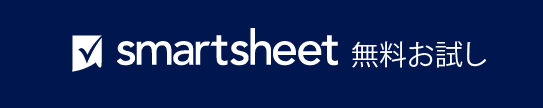 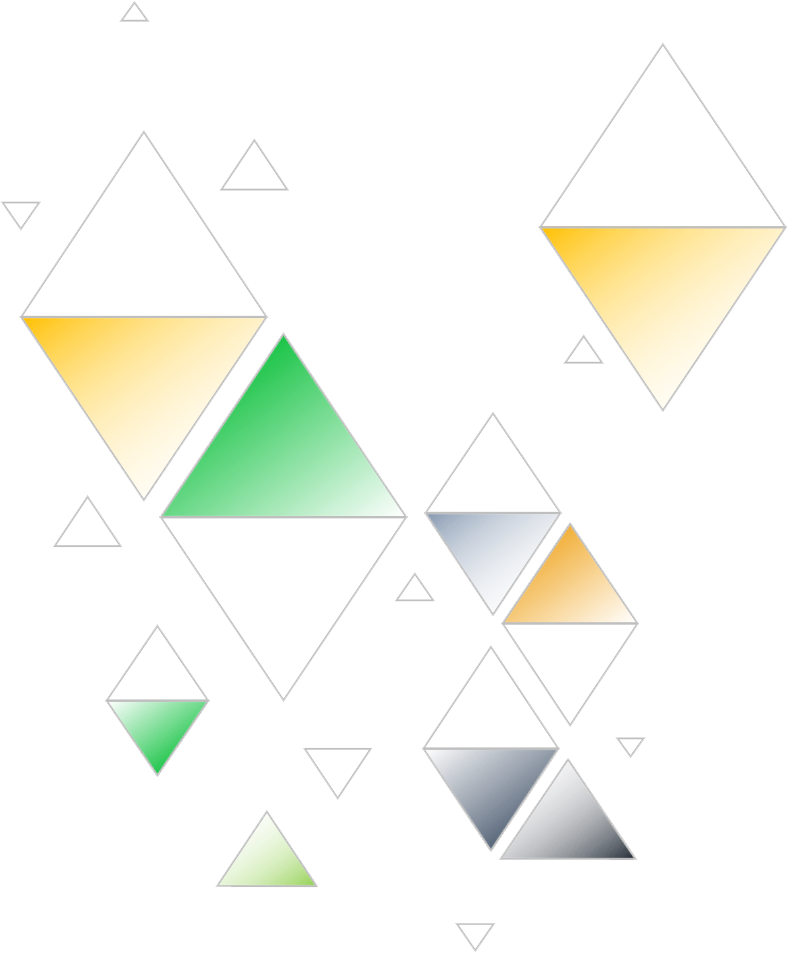 指示

このテンプレートは、プロジェクト管理の成熟度を組織でプレゼンテーションする際に使用します。レベル 5 またはレベル 4 のプロジェクト管理成熟度モデル用にテンプレートをカスタマイズすることができます。このツールでは、各レベルの紹介スライドにメモや箇条書きを追加したり、各スライドをロゴでカスタマイズすることもできます。
プロジェクト管理成熟度レベル
レベル 5
レベル 4
レベル 3
成熟度
レベル 2
レベル 1
時間
レベル 1
テキストの入力
小見出し
箇条書き 1
箇条書き 2 
箇条書き 3
テキストの入力
レベル 2
小見出し
箇条書き 1
箇条書き 2 
箇条書き 3
テキストの入力
レベル 3
小見出し
箇条書き 1
箇条書き 2 
箇条書き 3
レベル 4
テキストの入力
小見出し
箇条書き 1
箇条書き 2 
箇条書き 3
テキストの入力
レベル 5
小見出し
箇条書き 1
箇条書き 2 
箇条書き 3